Частное общеобразовательное учреждение «Общеобразовательная Гимназия «Альбертина»
Педагогический проект по программе воспитания

МОЯ ЛЮБИМАЯ ИГРУШКА
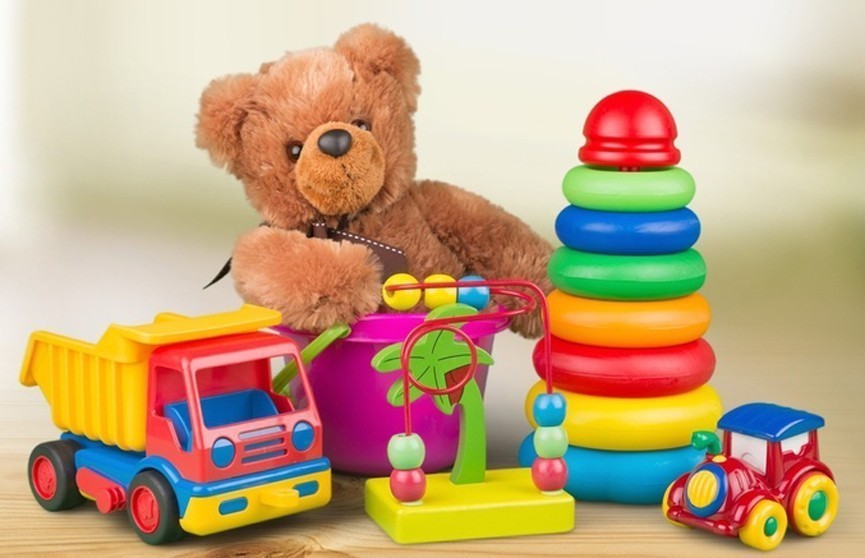 Выполнила: Иванова А.А.
2021 год
ПАСПОРТ ПРОЕКТА
Вид проекта: 
групповой, познавательно-творческий,
информационный.
Участники проекта: 
дети первой младшей группы «Гимназия
«Альбертина», воспитатели, родители.
Цель: 
создание условий для развития познавательных и
творческих способностей в процессе разработки
совместного проекта « Наши любимые игрушки».
Задачи проекта
Познакомить детей с обобщающим понятием «игрушки», расширить представление об игрушках, их свойствах, качествах и функциональном назначении.
Развивать познавательные и творческие способности детей, произвольное внимание, память, речь, мышление. 
Развивать мелкую моторику рук в процессе художественной деятельности: рисовании, аппликации, лепке. 
Повысить активность детей в процессе самостоятельной и совместной образовательной деятельности. 
Развивать семейное творчество, сотрудничество семьи и детского сада. 
Воспитывать бережное отношение к игрушкам, умение играть в коллективе дружно
Ожидаемый результат
усвоение понятия «игрушка»; 
овладение знаниями о свойствах, качествах и функциональном назначении игрушек; 
проявление интереса к самостоятельному изготовлению игрушек; 
бережное отношение к игрушкам; 
умение играть с игрушками в коллективе дружно; 
активизируется речевая активность детей в различных видах деятельности; 
вовлечение родителей в педагогический процесс ДОУ;
Актуальность
Важнейшей составной частью образовательной среды являются игра и игрушка. Игрушки для ребенка - та «среда», которая позволяет исследовать окружающий мир, формировать и реализовывать творческие способности, выражать чувства; игрушки учат общаться и познавать себя. Подбор игрушек - дело серьезное и ответственное. От успешного решения этой проблемы зависят настроение ребенка и прогресс в его развитии. Данный проект позволит расширить представление детей об игрушках, их видах, свойствах, качествах и функциональном назначении. Также проект позволит приобщить родителей к совместной работе с детьми.
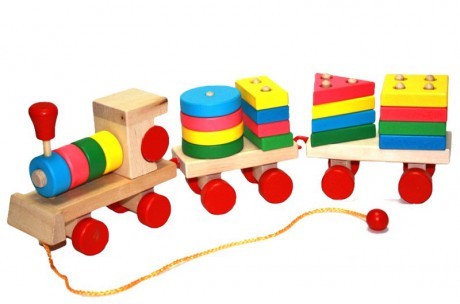 ЭТАПЫ ПРОЕКТА
Подготовительный этап
Определение темы, цели, задач и содержания проекта, прогнозирование результата. 
Изучение имеющегося педагогического опыта, поиск эффективных методов и приемов для реализации проекта. 
Обсуждение с родителями вопросов, связанных с реализацией проекта
Основной этап

Обеспечение условий для реализации проекта. 
Совершенствование предметно-развивающей среды. 
Подбор литературы. 
Организация работы по следующим пунктам: 
          а) организованные мероприятия; 
         б) досуговые мероприятия;
         в) творческая деятельность; 
         г) консультирование родителей.
Заключительный этап

Презентация проекта: 
Выставка «Наши любимые игрушки» 
 Выставка поделок «Игрушки своими руками» 
Отчет на сайте образовательного учреждения
Игрушки сделанные своими руками
Планируемые мероприятия
План мероприятий с родителями
Познакомить родителей с предстоящей работой над проектом. Письмо родителям.
Участвуют в подборе литературы по теме проекта (стихи, рассказы, загадки и др.) 
Изготовление поделок – игрушек из различных материалов (оригами, бумага, нитки, бросовый материал и др.)
Сделать фото ребенка с его любимой игрушкой 
Консультация для родителей «Влияние игрушек на развитие ребенка»
ДЕТИ И ИХ ЛЮБИМЫЕ ИГРУШКИ ДОМА
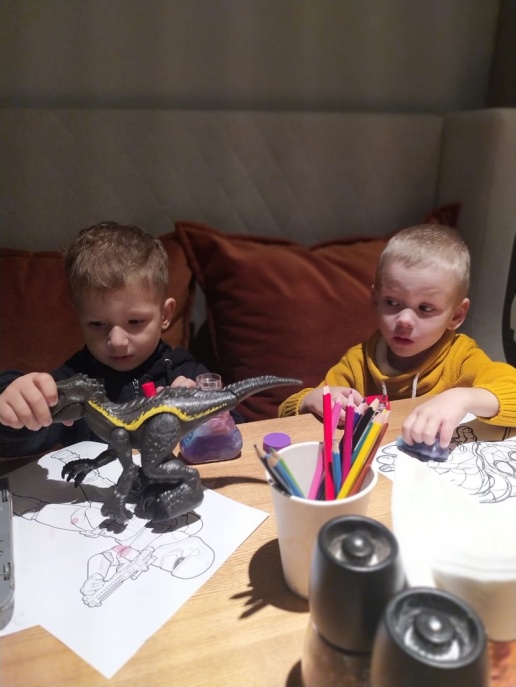 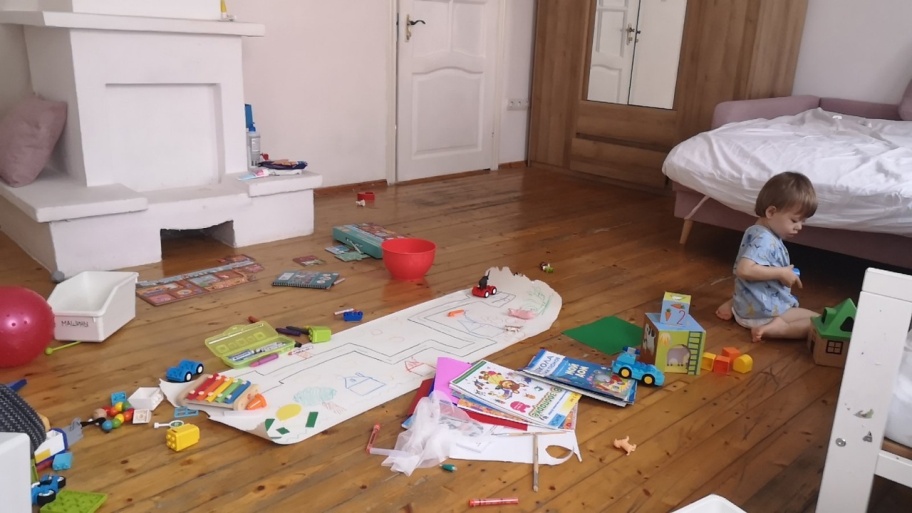 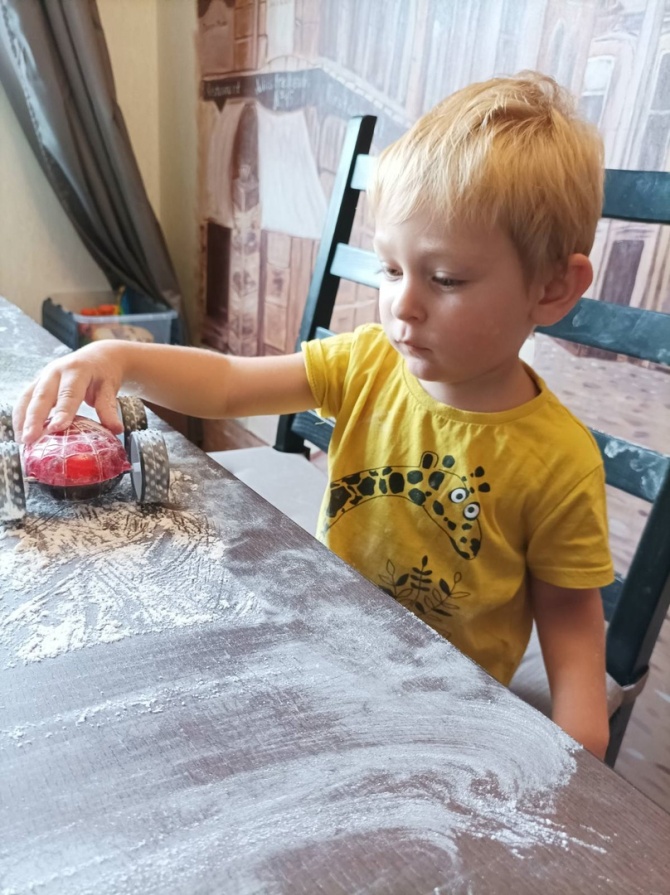 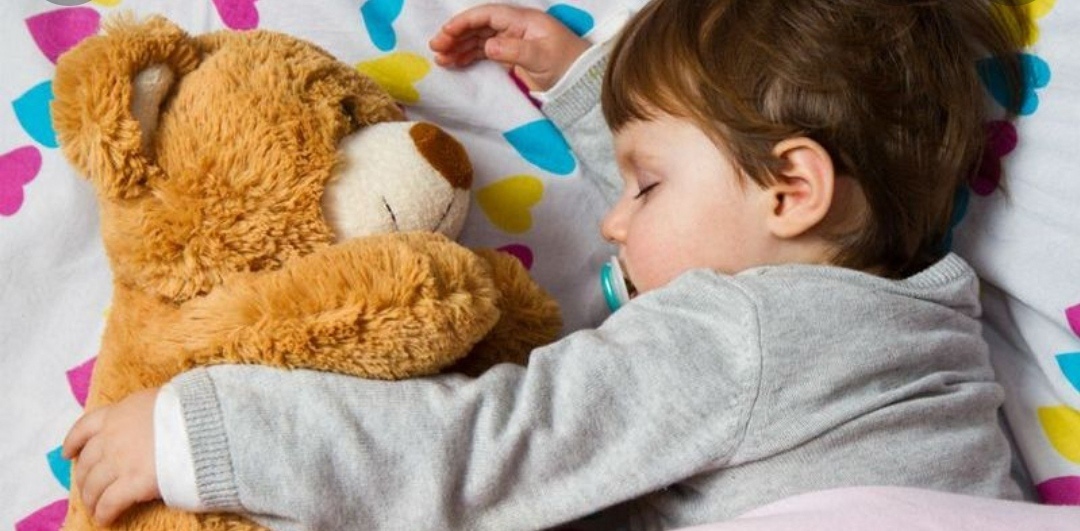 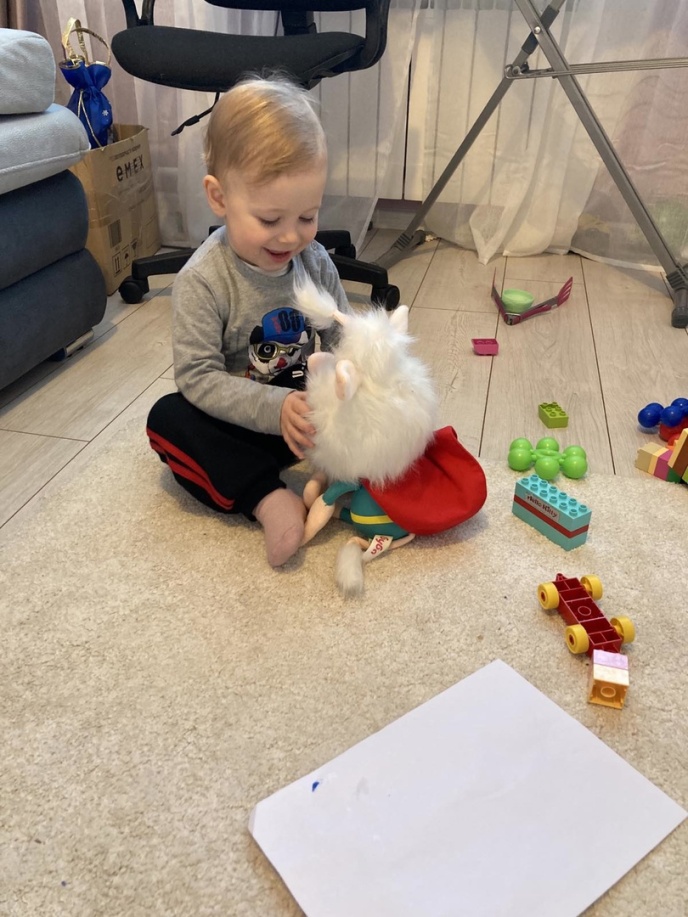 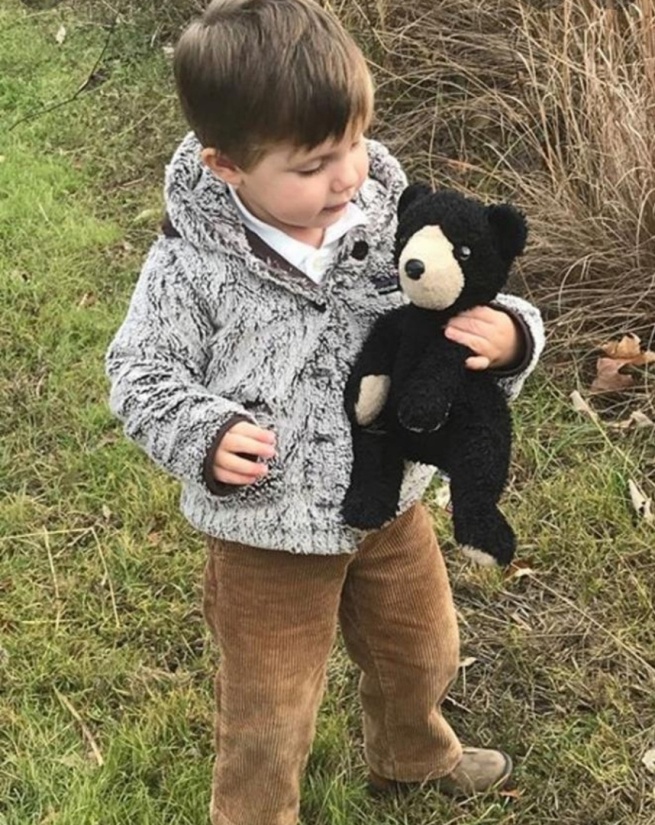 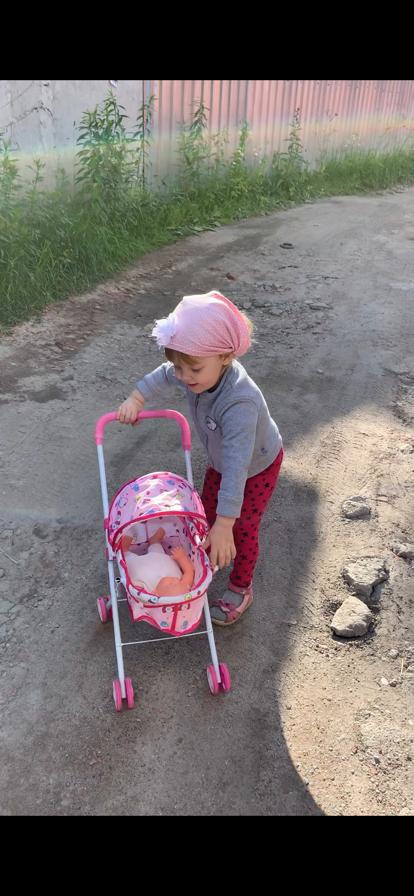 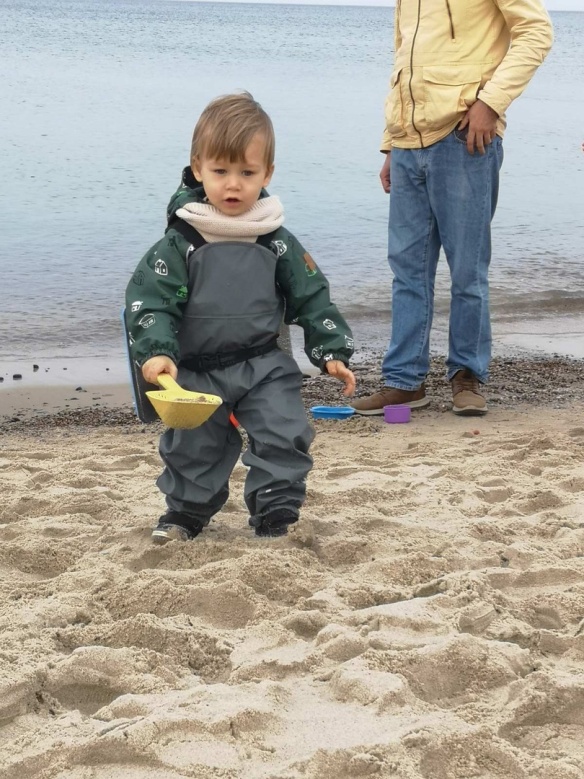 Любимая игрушка в детском саду
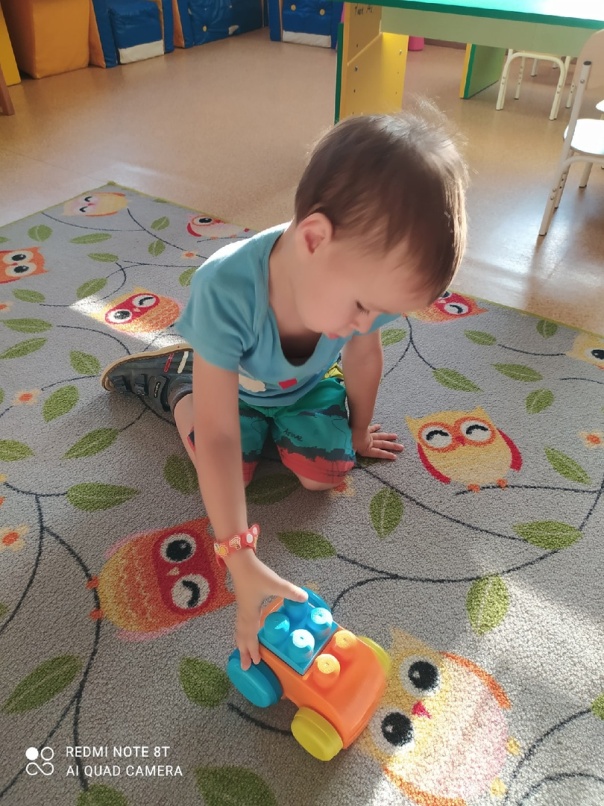 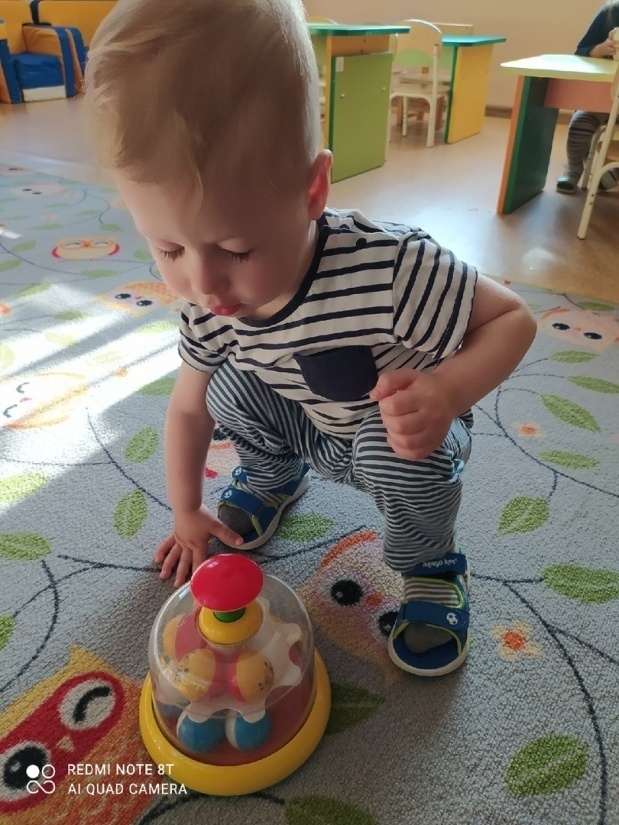 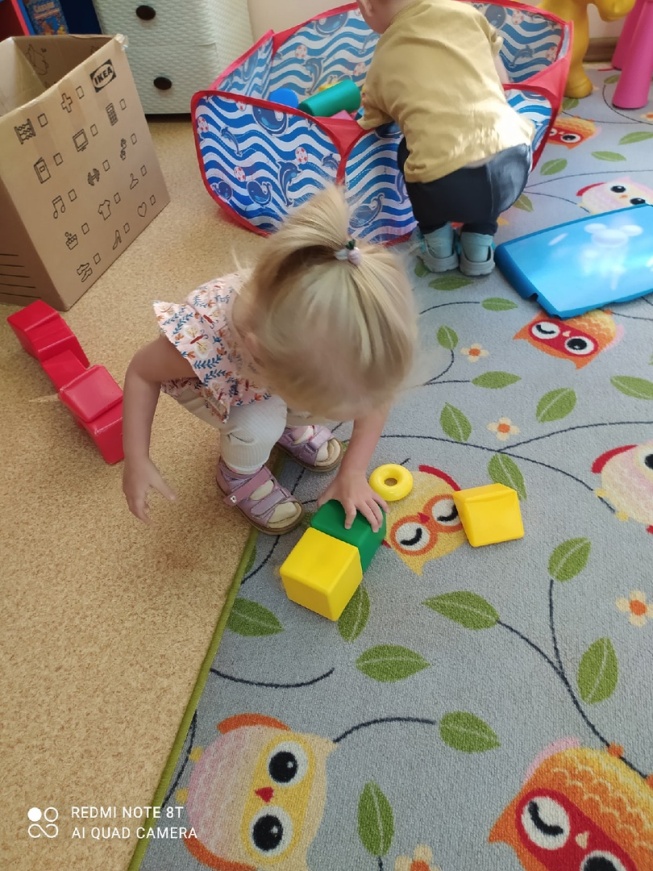 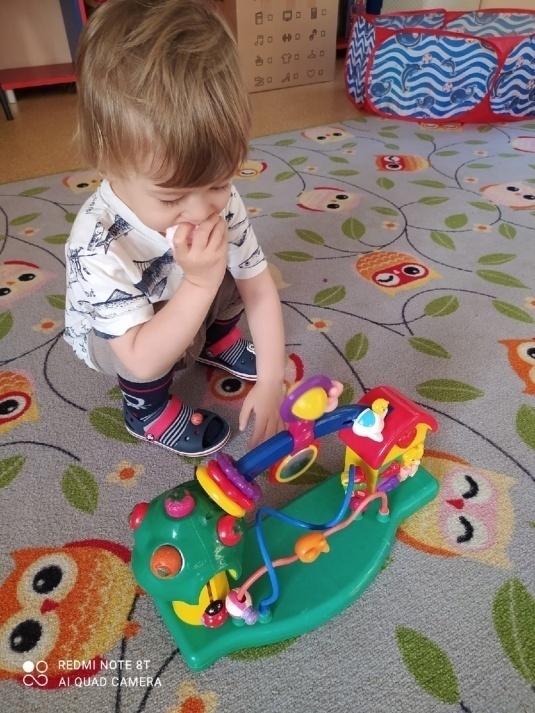 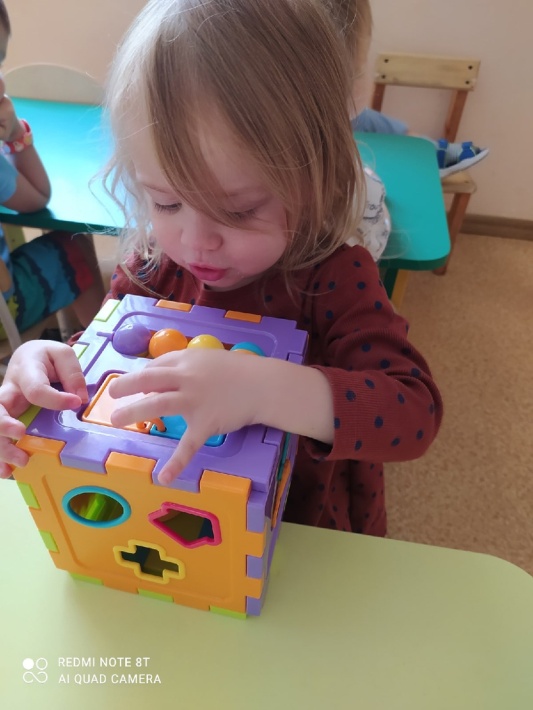 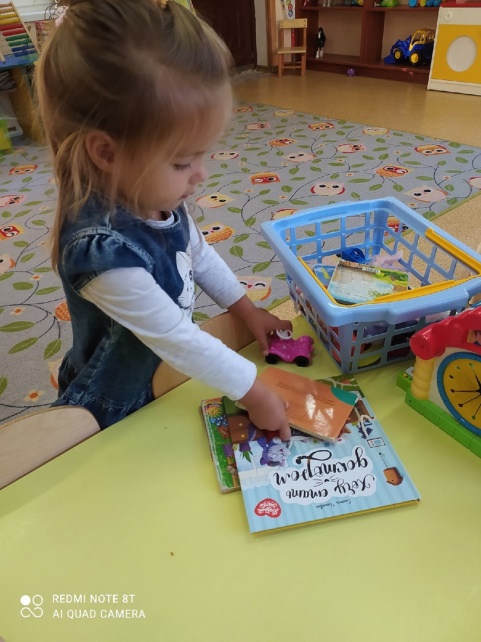 Также в рамках проекта «Наши любимые игрушки» была проведена минивыставка поделок «Игрушки своими руками». Ребята вместе с родителями придумали и изготовили замечательные игрушки из самых разнообразных материалов – нитки, бумага, ткань, бросовые материалы и даже из макарон! Все участники выставки с гордостью представили свою игрушку и рассказали о том, как проходил процесс изготовления.
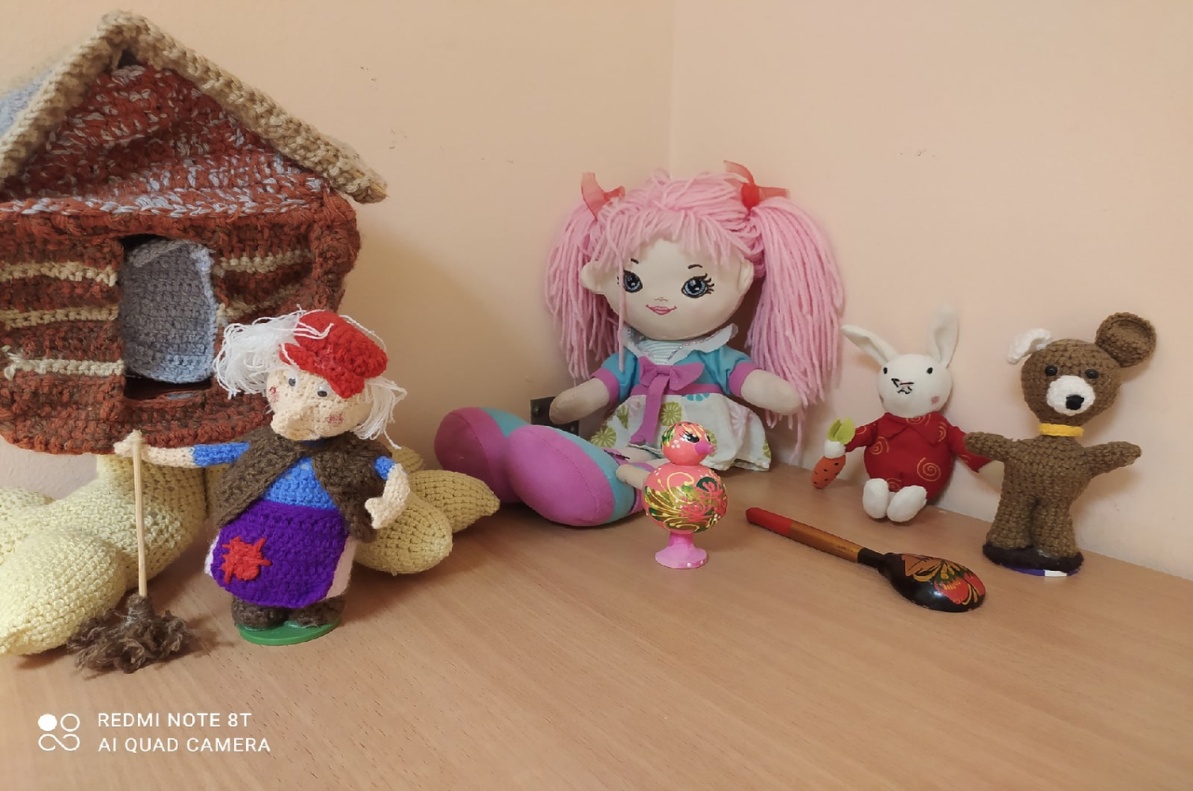 Продуктивная деятельность в рамках проекта
- аппликация «Наряди матрешку»
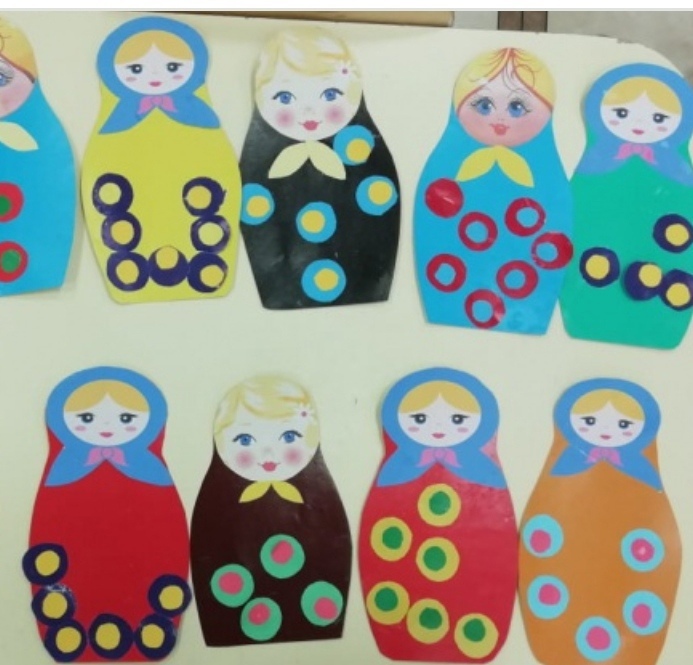 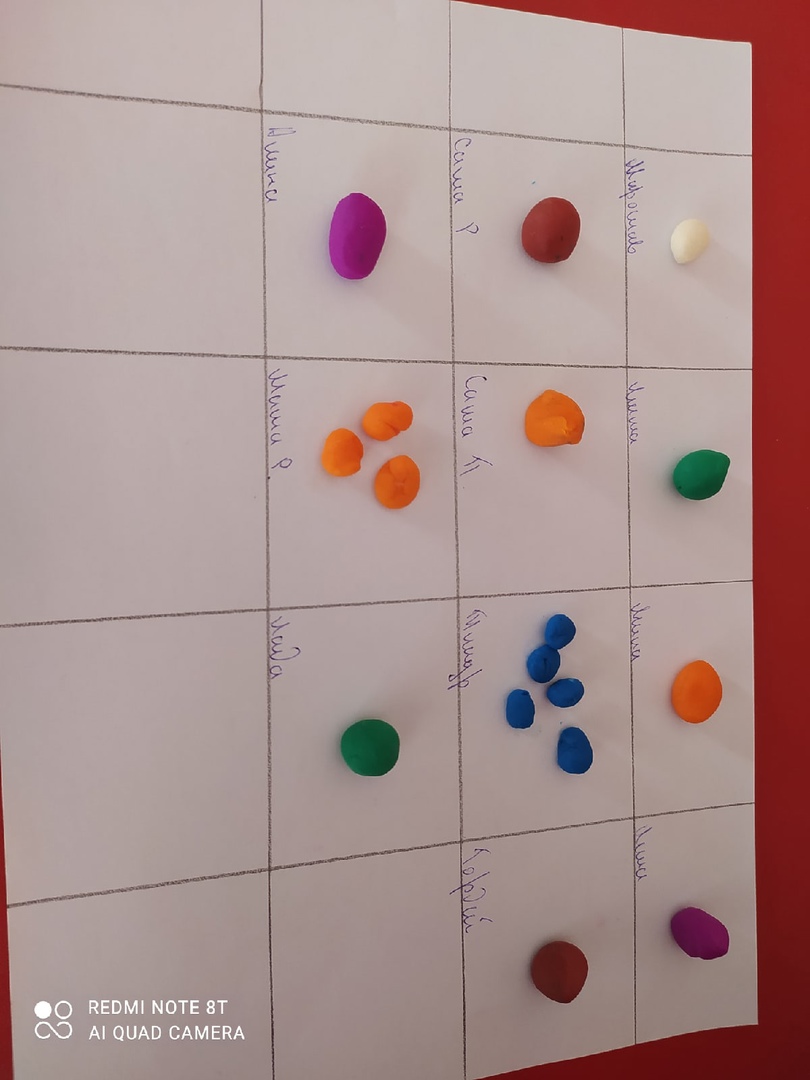 - лепка «Мячики для игрушек»
СПАСИБО ЗА ВНИМАНИЕ